SAMBANDSDIAGRAM OG RULLERINGSSKJEMAFORFAGDAG SNØSKREDBEREDSKAP 2022
Runar Heggen / Innsatsleder
Sør – Vest politidistrikt
09.11.2021
Side 1
SAMBANDSDIAGRAM / RULLERINGSSKJEMA
Alle poster har tilgang på varme lokaler og prosjektor. PC må medbringes av instruktør. Rullering med klokken (fra post 1 til post 2, fra post 2 til post 3, fra post 3 til post 4, fra post 4 til post 5, fra post 5 til post 1).
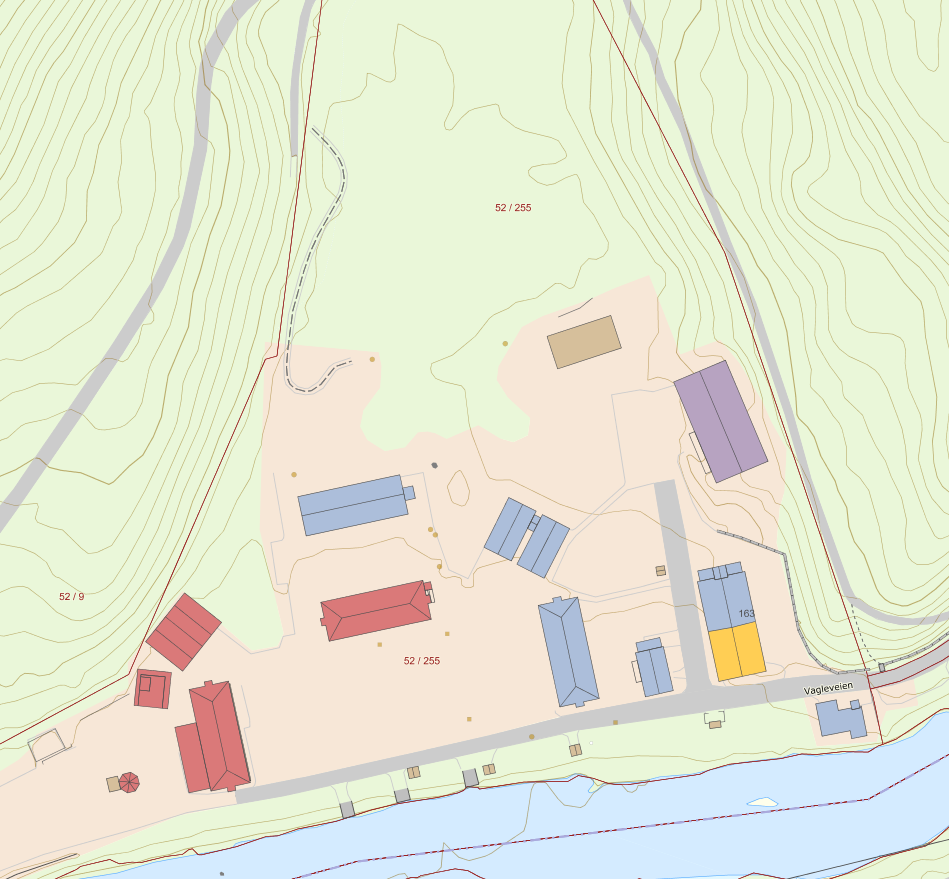 Post 1 Inne/Ute
SAMVIRKE-1 / SAR15
Redningshelikopter
Sikkerhetsbrief/Info om Sar Queen. Momenttrening "Innlasting"
Erling Grønning:
330SQ
Øvingsområde VAGLELEIREN

Felles brief for samtlige blir på stor parkeringsplass merket "Oppmøtested" kl. 1600, iført alt utstyr, alle må ha eget samband.

Det blir kjørt et rulleringsskjema med 5 grupper og 5 poster. Hver post har sin egen talegruppe.

Når gruppene forflytter seg fra en post til en annen post bytter de talegruppe.

På hver post blir det gjennomført 20 - 30 min teori og momenttrening på 15 - 25 min. Totalt 45 min.

Ta kontakt ved spørsmål.

Runar Heggen
98038700
NB! 

OPPMØTE/KLAR TIL INNSATS KL. 1600 PÅ STOR PARKERINGSPLASS I VAGLELEIREN.

MAT OG DRIKKE MÅ MEDBRINGES AV DEN ENKELTE.
Post 5 Inne
SAMVIRKE-5 / SAR19
Politiets ledelse og vurderinger på taktisk nivå. Momenttrening "Ledelse og vurderinger"
Instruktør:
Runar Heggen / Ole B Paulsen / Christian Alfredsen
Post 4 Inne/Ute
SAMVIRKE-4 / SAR18
Pasientbehandling, Personer tatt av skred, Momenttrening "Pasientbehandling"
Instruktør:
Trond Lund/Steinar Fjelde
Post 2 Inne
SAMVIRKE-2 / SAR16
Operasjonssentralen, Sambandsrutiner og Momenttrening "Gateway"
Instruktør:
Frode Håland
Toalett
Post 3 Inne/Ute
SAMVIRKE-3 / SAR17
Hurtigsøk, S/M, RECCO, Grundig overflatesøk, Organisert søk, Fremgraving, Telleport, Momenttrening "Førsteinnsats"
Instruktør:
Kim Sviland
Parkering og oppmøteplass
Sør – Vest politidistrikt
09.11.2021
Side 2